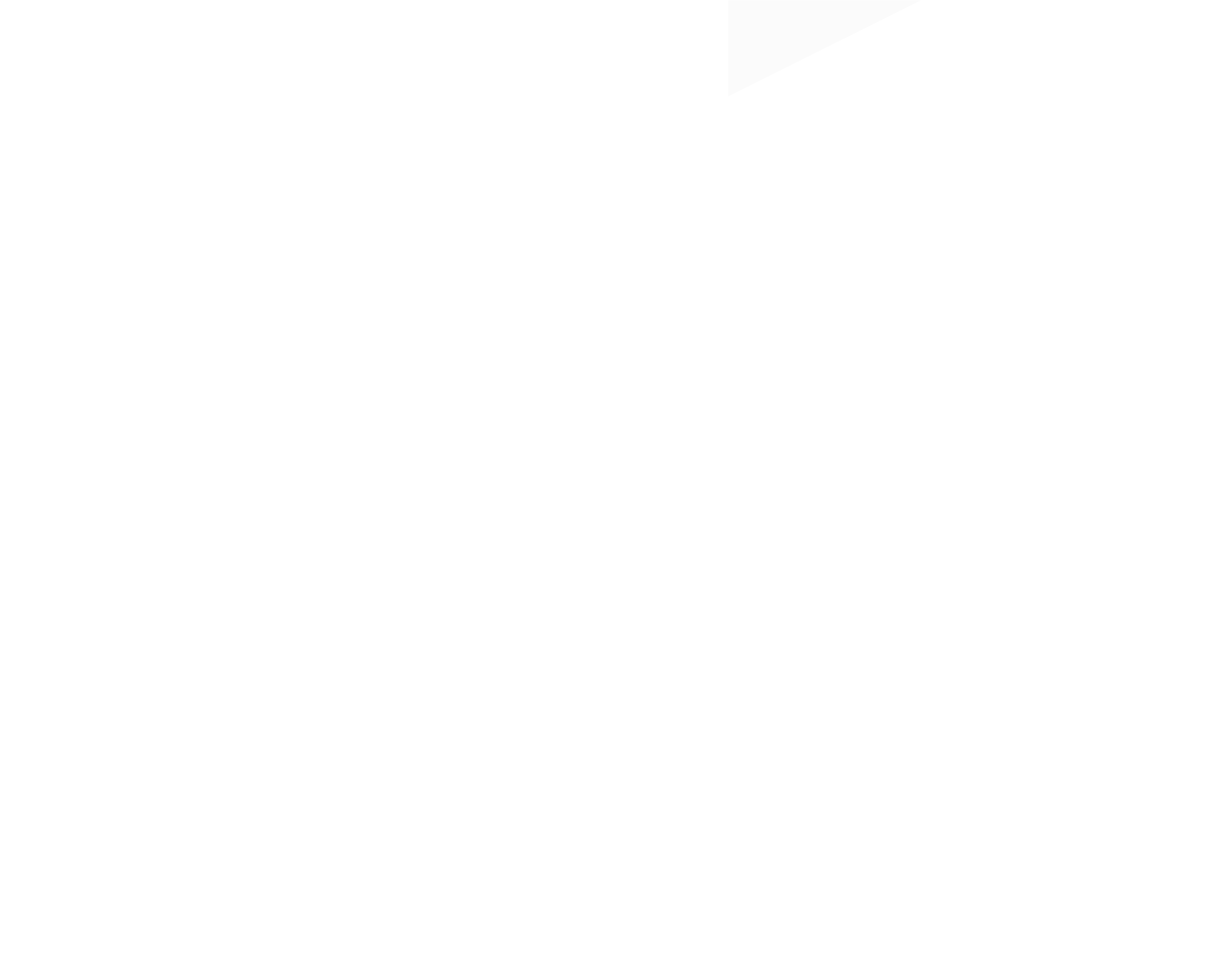 Buyer Persona
como crearlos para tu negocio
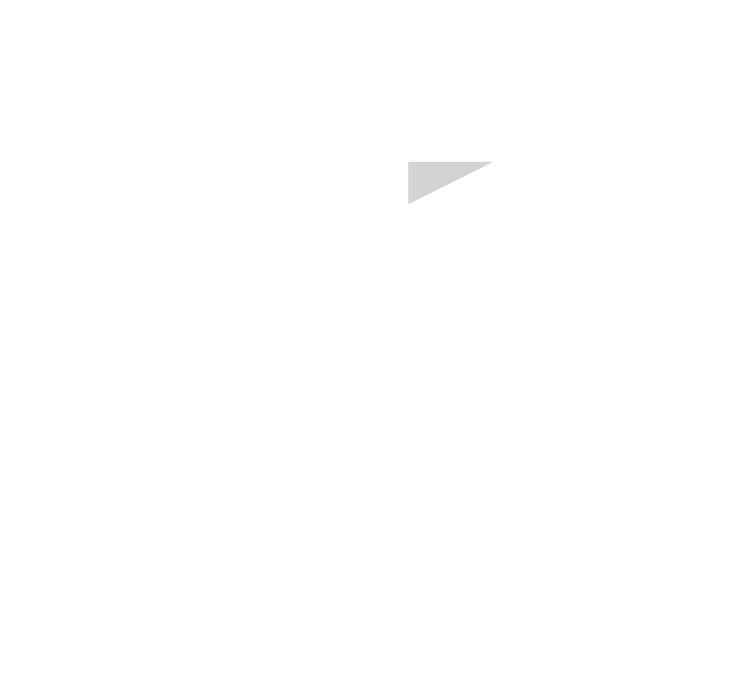 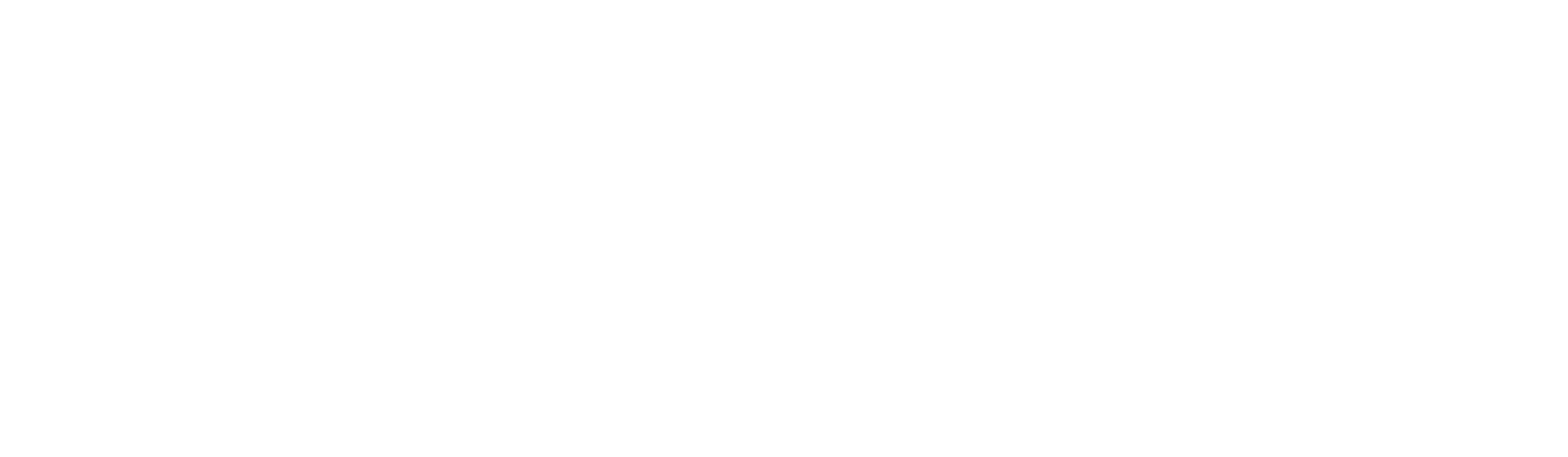 Buyer Persona
INDICE
03
04
05
¿Qué es un 
Buyer Persona?
¿Qué son las 
Personas Negativas?
¿Cómo podemos 
usarlo?
05
06
07
¿Cómo se crea 
un Buyer Persona?
¿Cómo se crea un 
comprador personas?
Plantillas 
en blanco
¿Qué es un Buyer Persona?

Los Buyer Personas son representaciones ficticias y generalizadas de sus clientes ideales.

Lo ayudan a comprender mejor a sus clientes (y a los clientes potenciales) y le facilitan la adaptación del contenido a las necesidades, comportamientos y preocupaciones específicas de los diferentes grupos.

Los Buyer Personas más sólidos se basan en la investigación de mercado y en la información que obtiene de su base de clientes reales (a través de encuestas, entrevistas, etc.) Dependiendo de tu negocio, puedes tener tan solo una o dos personas, o hasta 10 o 20. 

(Nota: si eres nuevo, comienza pequeño. Siempre puedes desarrollar más personas más adelante si es necesario).
¿Qué son las personas negativas?

Mientras que un personaje de buyer persona es una represen-tación de un cliente ideal, un personaje negativo o "excluyente” es una representación de quien no deseas como cliente.

Esto podría incluir, por ejemplo, a los profesionales que son demasiado avanzados para su producto o servicio, los estudiantes que sólo están participando con su contenido para la investigación/conocimiento, o clientes potenciales que son demasiado caros para adquirir (debido a una baja venta promedio precio o su desagrado para comprar de nuevo algún producto de su empresa.)
¿Cómo podemos usarlo?

En el nivel más básico, el buyer persona te permite personalizar o enfocar tu marketing para diferentes segmentos de tu audiencia.

Por ejemplo, en lugar de enviar los mismos emails a todos en tu base de datos, puedes segmentar por cada buyer persona y adaptar tu mensaje de acuerdo a lo que sabes acerca de cada persona diferente.

Si te tomas el tiempo para crear personas negativas, tendrás la ventaja adicional de ser capaz de segmentar las "manzanas podridas" del resto de tus contactos, lo que puede ayudarte a lograr un menor costo por cliente y costo por usuario (y ver mayor productividad de ventas).
¿Cómo se crea un Buyer Persona?

El comprador personas se crea a través de la investigación, encuestas y entrevistas de su público objetivo.

Esto incluye una mezcla de clientes, prospectos y aquellos que están fuera de su base de datos de contactos que podrían alinearse con su público objetivo. 
Aquí hay algunos métodos prácticos para reunir la información que necesita para desarrollar personas: Entreviste a los clientes ya sea en persona o por teléfono para descubrir lo que les gusta de su producto o servicio.
Planning Process 2020
MARKETING MODEL M3
Fase 1: ¿Quién?
Nombre de la Persona:
Lucía Hernández
ANTECEDENTES
¿Cargo? ¿Trayectoria? 
¿Estado Civil? ¿Hijos / Edades?
Jefe de recursos humanos
Trabajó en la misma empresa durante 10 años; se abrió camino desde secretaria ejecutiva
Casada con 2 hijos (10 y 8).
DEMOGRÁFICOS
¿Sexo? ¿Edad? ¿Ingreso? 
¿Ubicación?
Sexo: mujer
Edad: 30-45 años
Ingreso: € 140.000
Suburbano
IDENTIFICADORES
¿Personalidad? ¿Comportamiento? 
¿Preferencias?
Comportamiento tranquilo
Probablemente tiene un asistente personal
Le gusta recibir la información vía escrita / correos electrónicos
Planning Process 2020
MARKETING MODEL M3
Fase 2: ¿Qué?
Nombre de la Persona:
Lucía Hernández
METAS
¿meta 1? ¿Meta 2?
Mantener contentos a los empleados y baja rotación
Apoyar equipos legales y financieros.
DESAFÍOS
¿Desafío 1? ¿Desafío 2?
Hacer todo con un pequeño equipo.
Despliegue de cambios en toda la empresa.
LO QUE PODEMOS HACER
…para ayudarlo a conseguir sus metas
…para ayudarle a conseguir sus desafíos
Facilitarle la gestión de todos los datos de los empleados en un solo lugar.
Integrarse con los sistemas legales y financieros de los equipos.
Planning Process 2020
MARKETING MODEL M3
Fase 3: ¿Por qué?
Nombre de la Persona:
Lucía Hernández
"Ha sido difícil lograr la adopción de nuevas tecnologías en toda la empresa en el pasado".
"No tengo tiempo para capacitar a nuevos empleados en un millón de bases de datos y plataformas diferentes".
"He tenido que lidiar con tantas integraciones dolorosas con las bases de datos y el software de otros departamentos".
CITAS REALES
Acerca de metas y desafíos, etc…
PROCUPACIONES
¿Por qué no compraría su producto/
servicio?
Me preocupa que perderé la transición de datos al nuevo sistema.
No quiero tener que entrenar a toda la compañía sobre cómo usar un nuevo sistema.
Planning Process 2020
MARKETING MODEL M3
Fase 3: ¿Por qué?
Nombre de la Persona:
Lucía Hernández
MENSAJES MARKETING
¿Cómo describiría su solución para su 
buyer persona?
Gestión integrada de bases de datos de recursos humanos
ELEVATOR PITCH
¿Cómo le venderá la solución a su 
buyer persona?
Le brindamos una base de datos intuitiva que se integra con su software y plataformas existentes, y una capacitación de por vida para ayudar a los nuevos empleados a ponerse en marcha rápidamente.
¡Ahora te toca a ti!

Te proporcionamos plantillas en blanco para el desarrollo de tres personas.

(Si necesita más, simplemente seleccione las diapositivas en el lado izquierdo, haga clic con el botón derecho y elija "duplicar.")
Planning Process 2020
MARKETING MODEL M3
Fase 1: ¿Quién?
Nombre de la Persona:
Persona 1
ANTECEDENTES
¿Cargo? ¿Trayectoria? 
¿Estado Civil? ¿Hijos / Edades?
Cargo: xxx
Trayectoria: xxx
Edo. Civil: xxx
Hijos (Edades): xxx
DEMOGRÁFICOS
¿Sexo? ¿Edad? ¿Ingreso? 
¿Ubicación?
Sexo: xxx
Edad: xxx
Ingreso: € xxx
Ubicación: xxx
IDENTIFICADORES
¿Personalidad? ¿Comportamiento? 
¿Preferencias?
xxx
xxx
xxx
Planning Process 2020
MARKETING MODEL M3
Fase 2: ¿Qué?
Nombre de la Persona:
Lucía Hernández
METAS
¿meta 1? ¿Meta 2?
XX
XX
DESAFÍOS
¿Desafío 1? ¿Desafío 2?
XX
XX
LO QUE PODEMOS HACER
…para ayudarlo a conseguir sus metas
…para ayudarle a conseguir sus desafíos
XX
XX
Planning Process 2020
MARKETING MODEL M3
Fase 3: ¿Por qué?
Nombre de la Persona:
Lucía Hernández
CITAS REALES
Acerca de metas y desafíos, etc…
XX
XX
PROCUPACIONES
¿Por qué no compraría su producto/
servicio?
XX
XX
Planning Process 2020
MARKETING MODEL M3
Fase 3: ¿Por qué?
Nombre de la Persona:
Lucía Hernández
MENSAJES MARKETING
¿Cómo describiría su solución para su 
buyer persona?
XX
ELEVATOR PITCH
¿Cómo le venderá la solución a su 
buyer persona?
XX
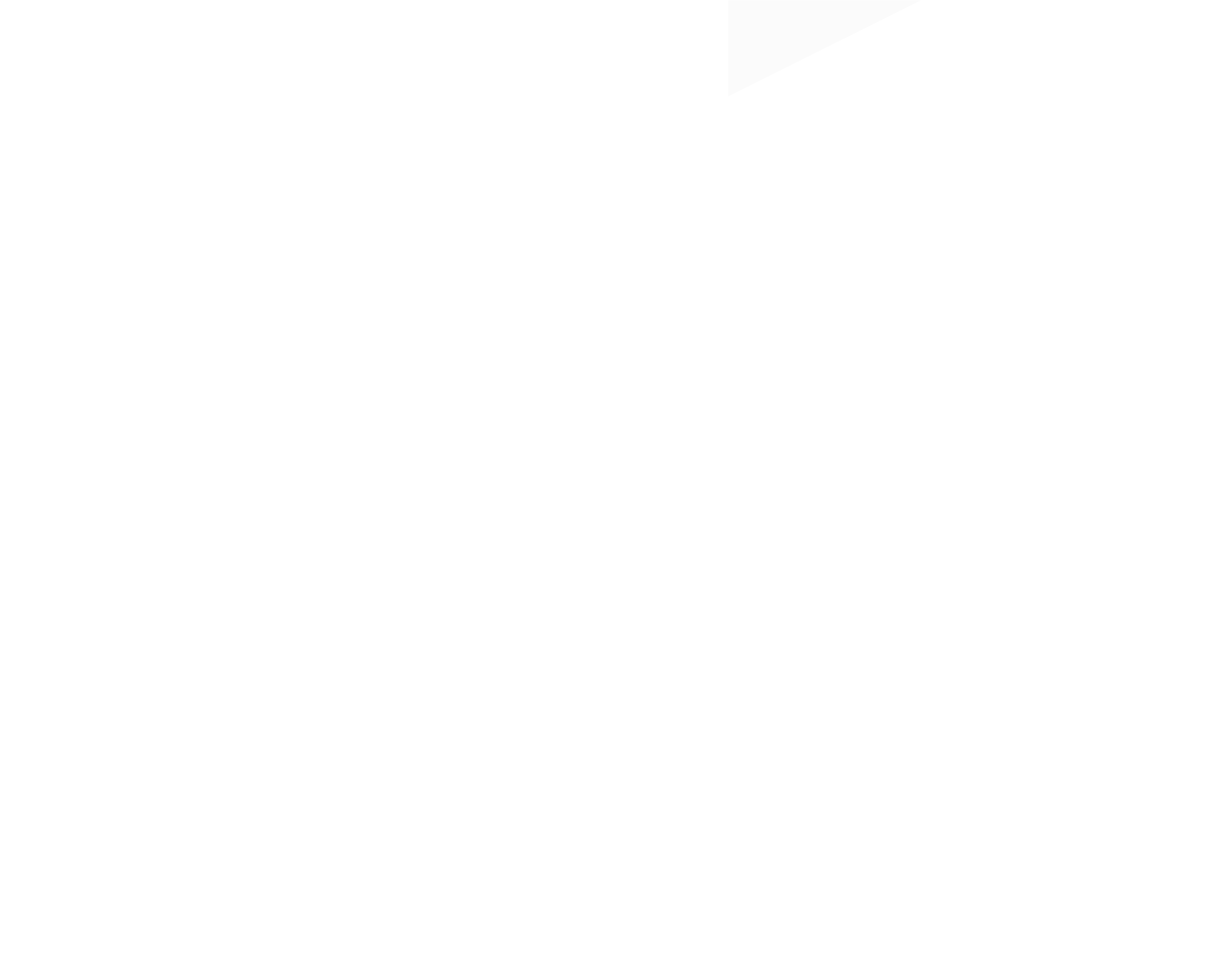 Planning Process 2020
THE CHANGE
AS WE LIKE TO SAY …

“Plan the work ; Work the plan.”
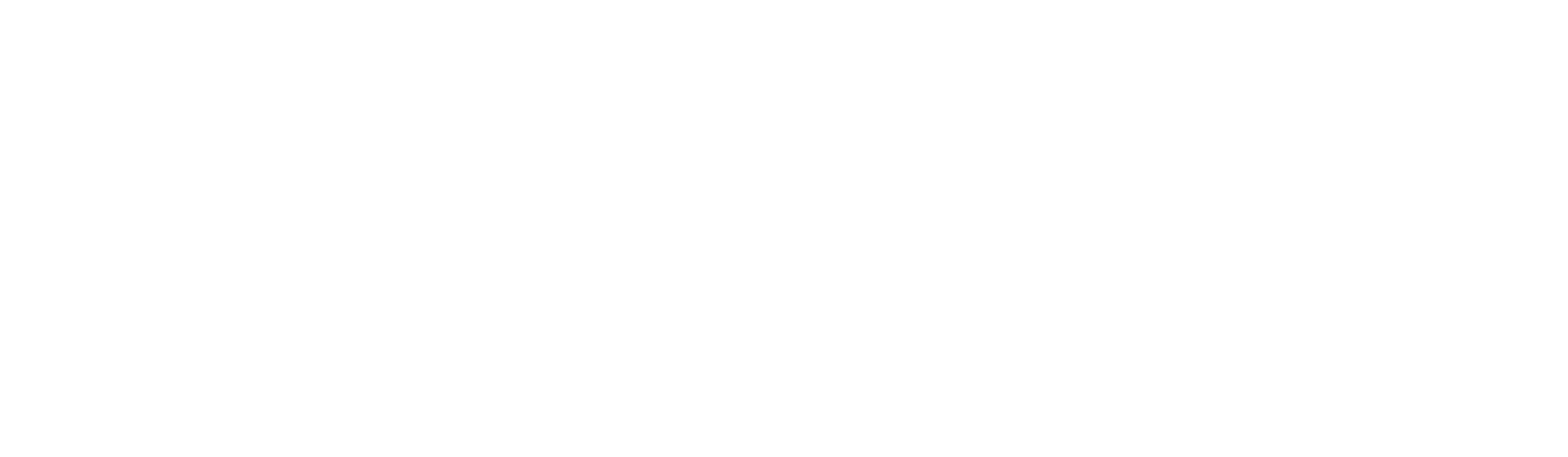